PAZARLAMA ARAŞTIRMASI
Tarımsal Pazarlama Bilgi Sistemi
Pazarlama bilgi sistemi (PBS), kısaca üretim ve pazarlama kararlarının alınmasında bilgi sağlayan, veri değerlendirme işlemidir
Tarımsal pazarlama bilgi sistemi ile ilgili genel bilgiler
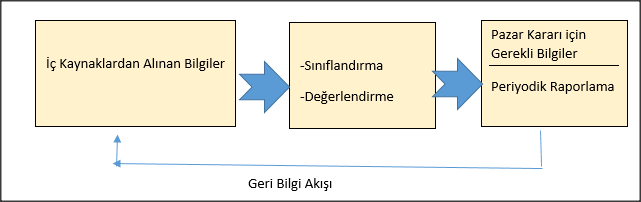 PAZARLAMA ARAŞTIRMASI
Tarımsal pazarlama bilgi sisteminin rolü
Tarımsal pazarlar bilgi sisteminde kamu ve özel sektörün rolü
Dış pazarlarda kamu ve özel kurumlardan alınabilecek başlıca bilgiler şu şekilde sıralanabilir.
1. Ülkelerin ihracat mevzuatı; - Sınırlamalar,- Vergi, vergi iadesi ve kambiyo mevzuatı,- Tescil, lisans ve diğer dokümantasyon sartları.
2. Pazara giriş;- Gümrük ve kotalar,- Dâhili vergiler,- Kambiyo sınırlamaları, - Sağlık ve standartlarla ilgili mevzuat,- Politik etkenler.
3. Pazarın boyutları ve gelişmesi;- İthalat (miktar, değer, kaynak, gelisme eğrisi),- Tüketim (miktar, gelisme eğrisi, coğrafi özellikler)
4. Pazarın bölünmemesi; - Muhtemel bölümler (yas, gelir, kültürel, coğrafi gibi),- Tipik tüketici profili.
5. Talep üzerindeki etkenler;- İklim ve coğrafya,- Sosyal ve kültürel etkenler,- Politik etkenler.
6. Rakipler;- O ülkedeki iç üretim ve üretimdeki gelismeler,- Rekabetin sekli (kimliği, piyasa payları, fabrika yerleri, kapasiteleri, planları),- Rakiplerin kuvveti (boyutları, özel avantajları),- Rekabetin basarı nedenleri,- Rekabetin üretim yelpazesindeki bosluklar,- Marka ve patent durumları.
7. Fiyat;- Perakende fiyatları,- Toptancı ve perakendeci kâr oranları.- Ulasım maliyetleri,- Fabrika satıs fiyatları.
PAZARLAMA ARAŞTIRMASI
Tarımsal pazarlama bilgi sistemlerinin yararları 
1.Bilginin etkin ve verimli kullanımına ilişkin yararlar,
2.Planlama çalışmalarına ilişkin yararlar, 
3.Kontrol çalışmalarına ilişkin yararlar, 
4.Karar modellerinin geliştirilmesine katkıları, 
5.Eğitim işlevi.
PAZARLAMA ARAŞTIRMASI
Pazarlama Araştırmaları
Uluslararası pazar ile ilgili araştırmalarda su temel sorunları cevaplandırılmasında fayda vardır:
1-Tüketiciler planlanan ihraç ürününü alacak mı?
2-Tüketicilerin alma olanağını artırmak için ürün ne şekilde değiştirilebilir?
3- Ne miktarlar da almaları beklenebilir?
4-Ürün en iyi nasıl pazarlanabilir ve ne tür pazarlama harcamaları gerekir?
5-Ürünün değiştirilmesi gerekiyorsa ne miktarda yatırım planlanmalıdır?
PAZARLAMA ARAŞTIRMASI
Uluslararası tarımsal pazarlama araştırmasının faydaları
1) Yöneticilerin pazar ile ilişki kurmalarının sonucu olarak, hangi müşterinin, neyi, nerede ve hangi fiyatlardan istedikleri saptanabilir. Örneğin tüketicilerin sağlıklı beslenebilmesi açısından tarımda organik üretimin gelişmiş olması.
2) Pazarlama çalışmalarında uygulanan yöntemlerin etkinliğini ölçmek ve asgari maliyetli pazarlama yöntemlerinin seçilmesine yardım etmek suretiyle pazarlama masraflarından tasarruf sağlar. Örneğin araştırma ile daha az masraflı ve daha önemli fiziksel dağıtım yöntemleri bulunabilir.
 3)Yeni ürünlerin geliştirilmesi sorununa da pazarlama araştırması ile çözüm aranabilir. Örneğin yoğurt yerine meyveli yoğurtun üretilmesi.
4)Pazarlama araştırması tüketici tercih ve eğilimindeki değişiklikleri önceden belirlemek için kullanılan bir araçtır. Örneğin hazır giyim ve diğer tekstil ürünlerini üreten işletmelerin pazardaki başarılarını sürdürebilmeleri için gelecek dönemlerde hedef aldıkları tüketicilerin hangi modelleri tercih edeceklerini önceden belirlemeleri gibi.
5)Pazarlama araştırması yöneticilerinin rasyonel kararlar almalarına yardım eder. Çünkü araştırma yapmak belirsizliği belirli ölçüde ortadan kaldırır.
 6) Pazarlama araştırması işletmedeki personeli olumlu yönde etkiler. Örneğin bir satış elemanı sattığı malların tüketiciyi tatmin edecek niteliklere sahip olduğunu ve bu mallar için bir pazar potansiyelinin oluştuğunu gördüğü takdirde, kişisel satış faaliyetlerini daha başarılı bir şekilde sürdürebilir.
7)Pazarlama araştırması tüketicilerin istek ve ihtiyaçlarına uygun bir işletme politikasının tespitini sağlar. Bu sayede üretilen ürün ile talep arasında uyumluluk ve pazarlama faaliyetlerinde rasyonellik sağlanmış olur.
8) Araştırma ile yeni kazanç alanları çıkartılabilir
PAZARLAMA ARAŞTIRMASI
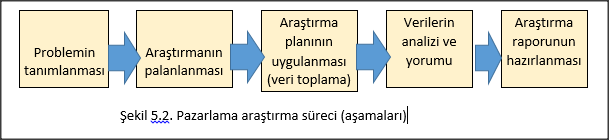 PAZARLAMA ARAŞTIRMASI
Uluslararası Tarımsal pazarlama araştırmalarında karşılaşılan özel sorunlar
Finansman güçlüğü
Zaman sınırlılığı
Maliyet yüksekliği
Dil bilme zorunluluğu
Yaşam kültür farklılığı
        Hane halkı rol farkları
       Cinsiyet rolü farkları
        Ankete cevap verme durumu
     Okuma-yazma ve eğitim durumu   
     Altyapı durumu
     Fayda-masraf analizi
PAZARLAMA ARAŞTIRMASI
Uluslararası tarımsal araştırmalarda veri kaynakları
Birincil veri kaynakları
Birincil veriler genellikle şu yöntemler kullanılarak toplanabilmektedir.
	1-Görüşme yöntemi
	2-Anket yöntemi
	3-Gözlem yöntemi
	4-Deney yöntemi
İkincil veri kaynakları
PAZARLAMA ARAŞTIRMASI
1-Firma içi kaynaklar
a)Yönetici Dosyaları
b)İşletme Kayıtları
2-Ticaret Odaları
3-Uluslararası Kuruluşlar
Uluslararası Ticaret Merkezi (ITC)
Gıda ve Tarım Örgütü (FAO)
Birleşmiş Milletler Ticaret ve Kalkınma Konferansı (UNCTAD)
Birleşmiş Milletler (UN)
Avrupa Topluluğu-Birliği (AT) – (EC)
Uluslararası Ekonomik İşbirliği ve Kalkınma Örgütü (OECD)
Avrupa Serbest Ticaret Birliği (EFTA)
Uluslararası Para Fonu (IMF)
Dünya Bankası (WB)
Uluslararası Kalkınma ve İmar Bankası (IBRD)
Dünya Sağlık Örgütü (WHO)
Uluslararası İşçi Örgütü (ILO)
Uluslararası Telekomünikasyon Birliği (ITU)
Uluslararası Sivil Havacılık Örğütü (ICAO)
4-Dış Ticaret Hizmet Örğütleri
5-Ticari Birlikler
6-Yabancı Ülkelerin Temsilcilikleri
7-Ülkelerin Dış Temsilcilikleri
8-Ulusal ve Uluslararası Sivil Toplum Örğütleri
PAZARLAMA ARAŞTIRMASI
PAZARLAMA ARAŞTIRMASI
PAZARLAMA ARAŞTIRMASI